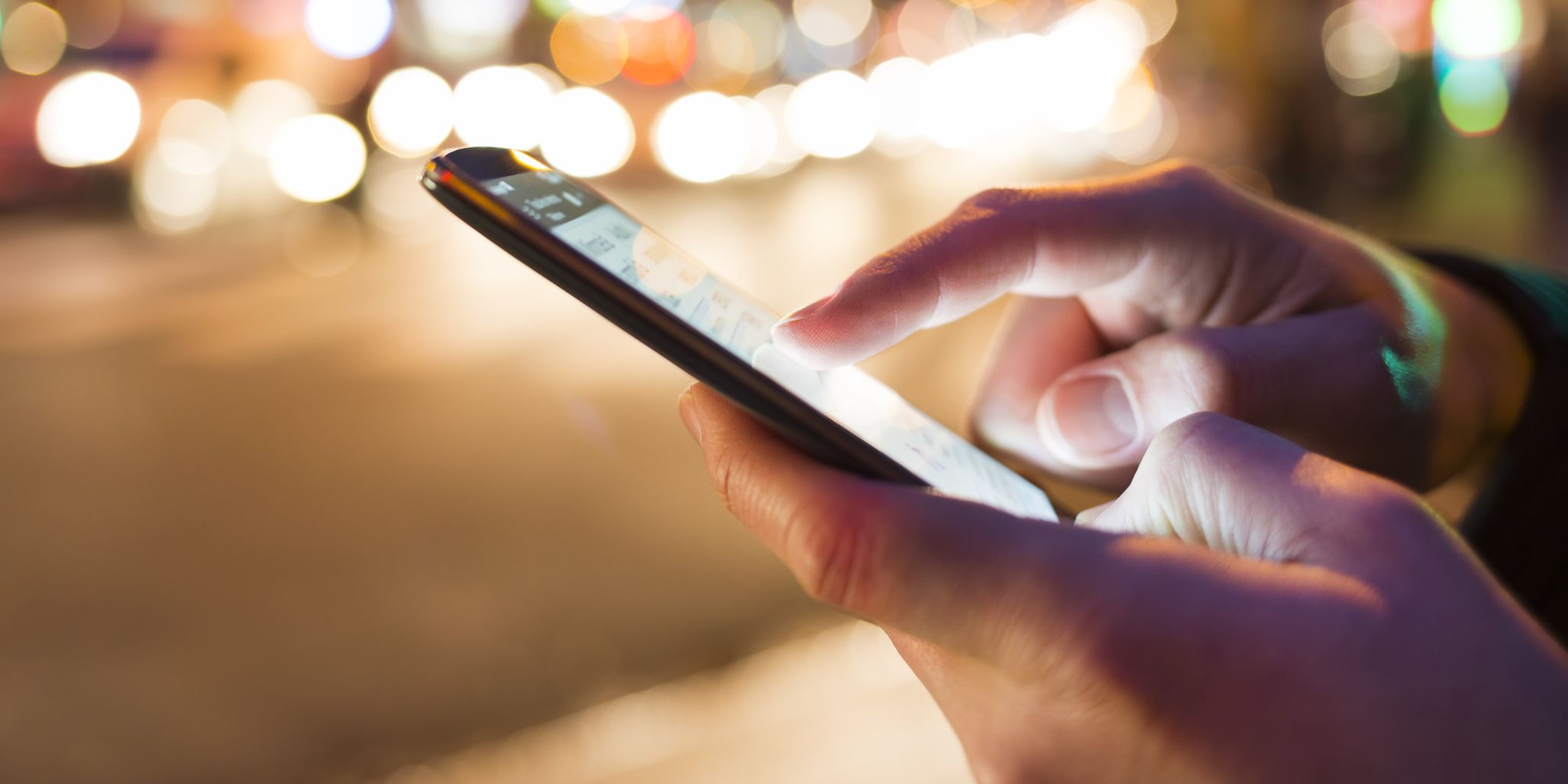 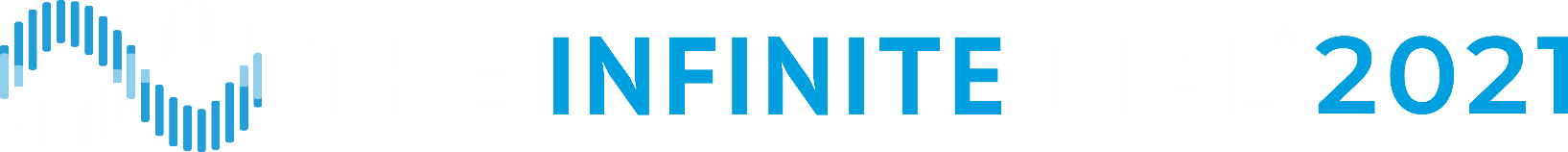 The Infinite Dial 2021
Australia
#InfiniteDial
Major sponsor:
Presentation Outline
STUDY overview &
Methodology
Radio:
Live & 
on demand
In-car
media
Online audio
Online
Audio streaming services
Smart
speakers
Observations
podcasting
Study Overview
Infinite Dial Australia explores the penetration of online digital audio in Australia, as well as the online platforms and technologies that Australians are using
The Infinite Dial is the longest-running survey of digital media consumer behaviour in America
The Infinite Dial Australia report mirrors the Infinite Dial U.S. reports, which have been undertaken annually since 1998 by Edison Research, and cover a wide range of online digital media topics
This is the fifth annual Infinite Dial Australia report
This study is designed to allow for direct comparisons between the Australian and U.S. markets
Study Methodology
In the first quarter of 2021, Edison Research conducted a national telephone survey of 1,001 Australians age 10+
For comparison to U.S. Infinite Dial, this presentation shows data among those age 12+
Data weighted to national 12+ population figures
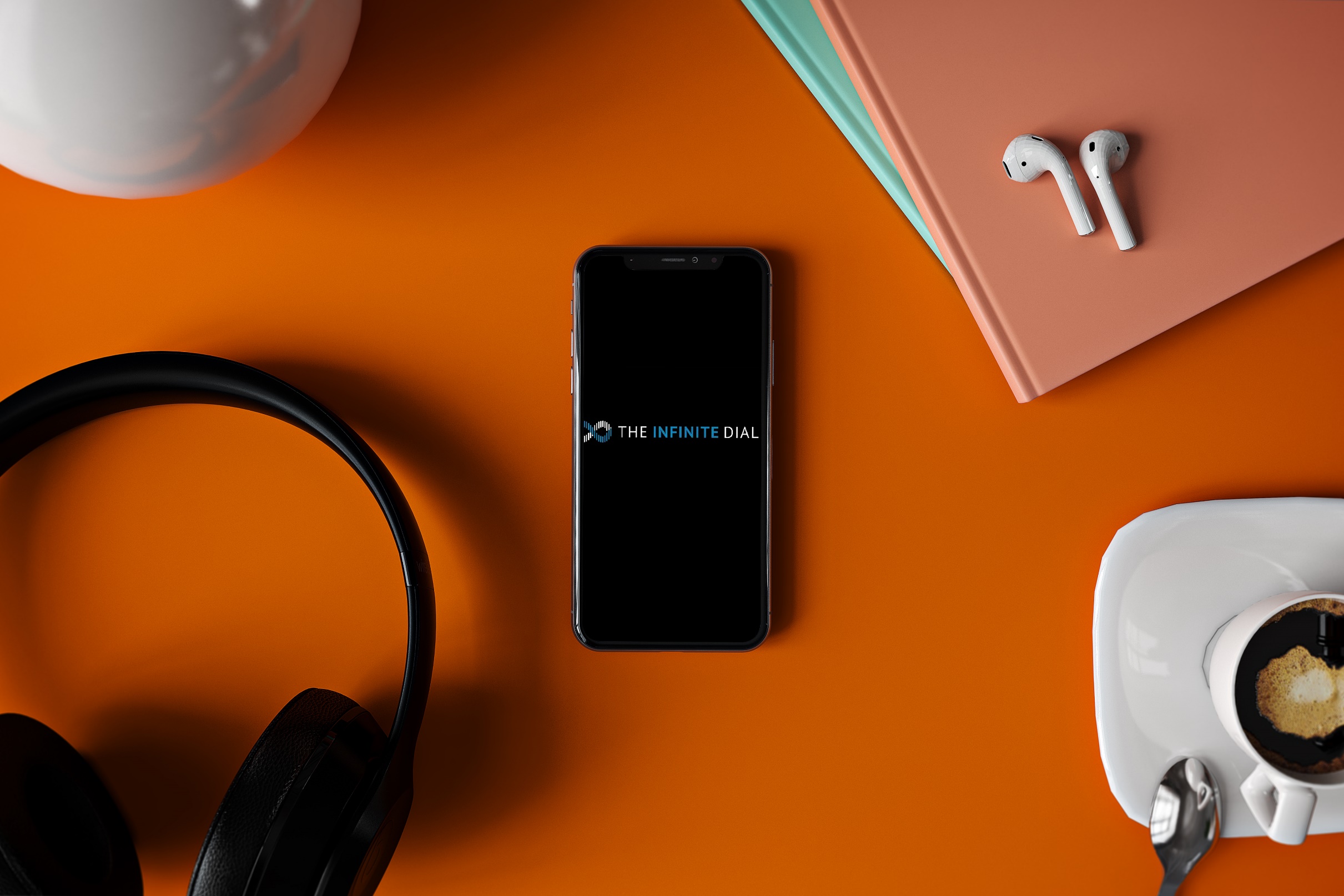 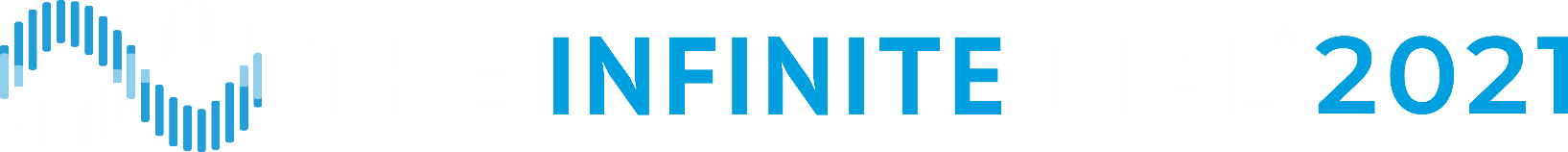 Online Audio
Monthly Online Audio Listening
Total Australian Population 12+
% listened to online audio in last month
Online Audio = Listening to AM/FM/dab+ radio stations online and/or listening to audio content available only on the Internet including podcasts and streaming services
Weekly Online Audio Listening
Total Australian Population 12+
% listened to online audio in last Week
Online Audio = Listening to AM/FM/dab+ radio stations online and/or listening to audio content available only on the Internet including podcasts and streaming services
Average Time Spent Listening to Online Audio
Base: Australian 12+ Weekly Online Audio Listeners
Hours: Minutes in last week
Online Audio = Listening to AM/FM/dab+ radio stations online and/or listening to audio content available only on the Internet including podcasts and streaming services
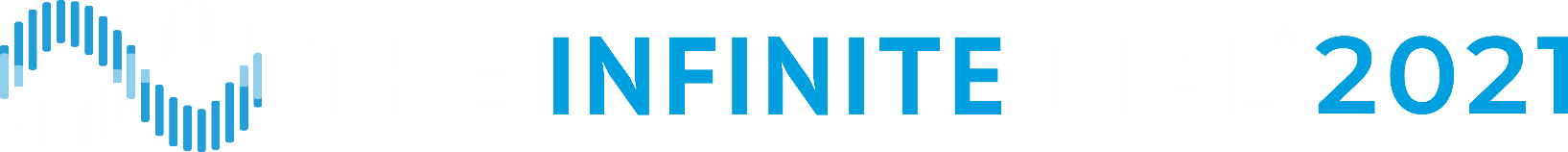 Radio: Live & On Demand
Listening to Radio Content in Last Month – Live & On Demand
Total Australian Population 12+
% Listened to over-the-air or online AM/FM/DAB+ Radio for at least 15 minutes in last month or catch-up podcasts at least once a Month
Listening to Radio Content in Last Week – Live & On Demand
Total Australian Population 12+
% Listened to over-the-air or online AM/FM/DAB+ Radio for at least 15 minutes in last week or catch-up podcasts at least once a week
Sources Used to Listen to Online AM/FM/DAB+ Radio
Australian AGE 12+ AND Listened to AM, FM, or DAB+ radio stations though the Internet
% using source to listen to AM/FM/DAB+ radio
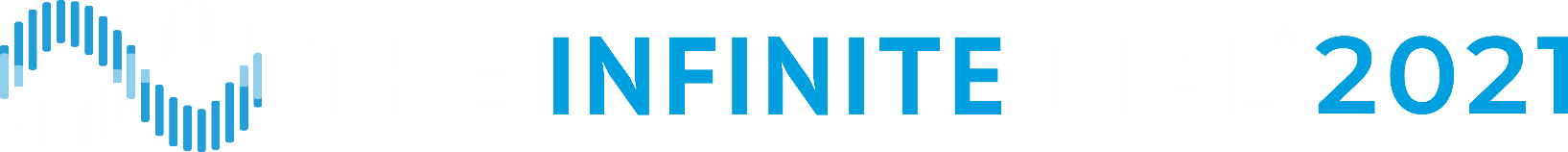 In-Car Media
Audio Sources Used in Car
Base: Australian age 18+ and Has Driven/Ridden in Car in last month; 88%
% using audio source in car
*Such as Spotify, youtube, or apple music
Audio Sources Used in Car
Base: Age 18+ and Has Driven/Ridden in Car in last month
% using audio source in car
*Such as Spotify, youtube, or apple music
In-Dash Systems that can Receive Info/Entertainment over the Internet
Base: Australian age 18+ and Has Driven/Ridden in Car in last month; 88%
% owning in-dash system that receives information/entertainment over the internet
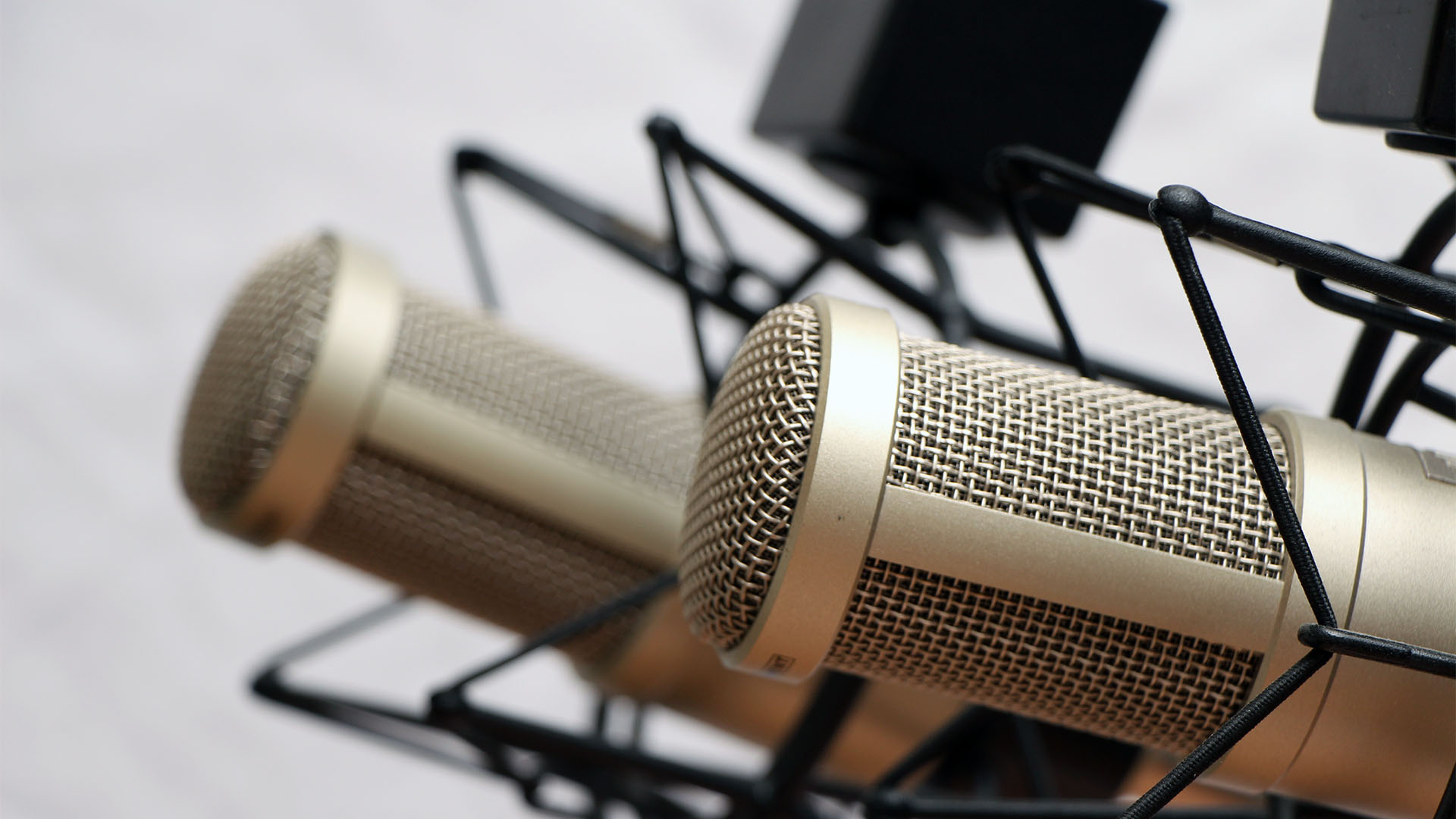 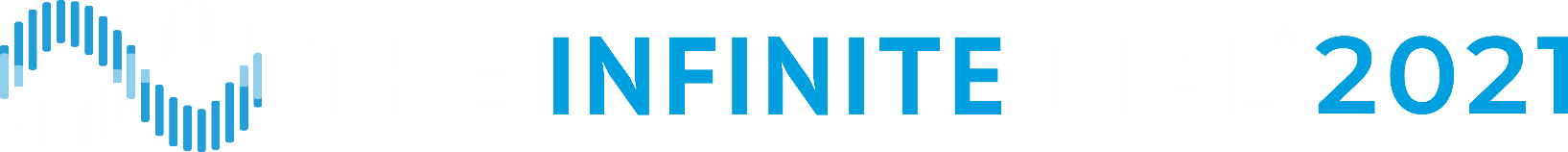 Podcasting
Podcasting Awareness
Total Australian Population 12+
% Aware of podcasting
Podcasting Awareness
Populations 12+
% Aware of podcasting
Monthly Podcast Listening
Total Australian Population 12+
% Listened to a podcast in last month
Monthly Podcast Listening
Populations 12+
% Listened to a podcast in last month
Weekly Podcast Listening
Total Australian Population 12+
% Listened to a podcast in last Week
Weekly Podcast Listening
Populations 12+
% Listened to a podcast in last Week
Podcast Listening Locations
Base: Australian 12+ and Listened to podcast in last month; 37%
% Listened to a podcast in location
Device Used Most Often to Listen to Podcasts
Base: Australian 12+ and listened to podcast in last month; 37%
Computer
other
Smartphone/Tablet/portable device
In-Car Entertainment system
Number of Podcasts Listened to in Last Week
Base: Australian 12+ and Listened to podcast in last week; 26%
Australian weekly podcast listeners averaged
five podcasts
in the last week
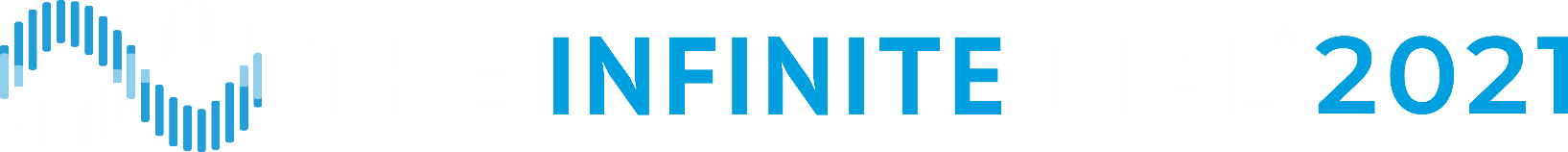 Smart Speakers
Smart Speaker Ownership
Total Australian Population 12+
% owning a Smart Speaker
Smart Speaker Ownership
Populations 12+
% owning a Smart Speaker
Smart Speaker Ownership
Total Australian Population 12+
% owning Smart Speaker Brand
< 1%
Number of Smart Speakers in Household
Base: Australian 12+ who own a Smart Speaker
Mean
# of smart speakers
Three
or more
One
Two
1.4
1.7
1.9
Number of Smart Speakers in Household
Base: Age 12+ who own a smart speaker
Mean
# of smart speakers
Three
or more
One
Two
1.9
2.2
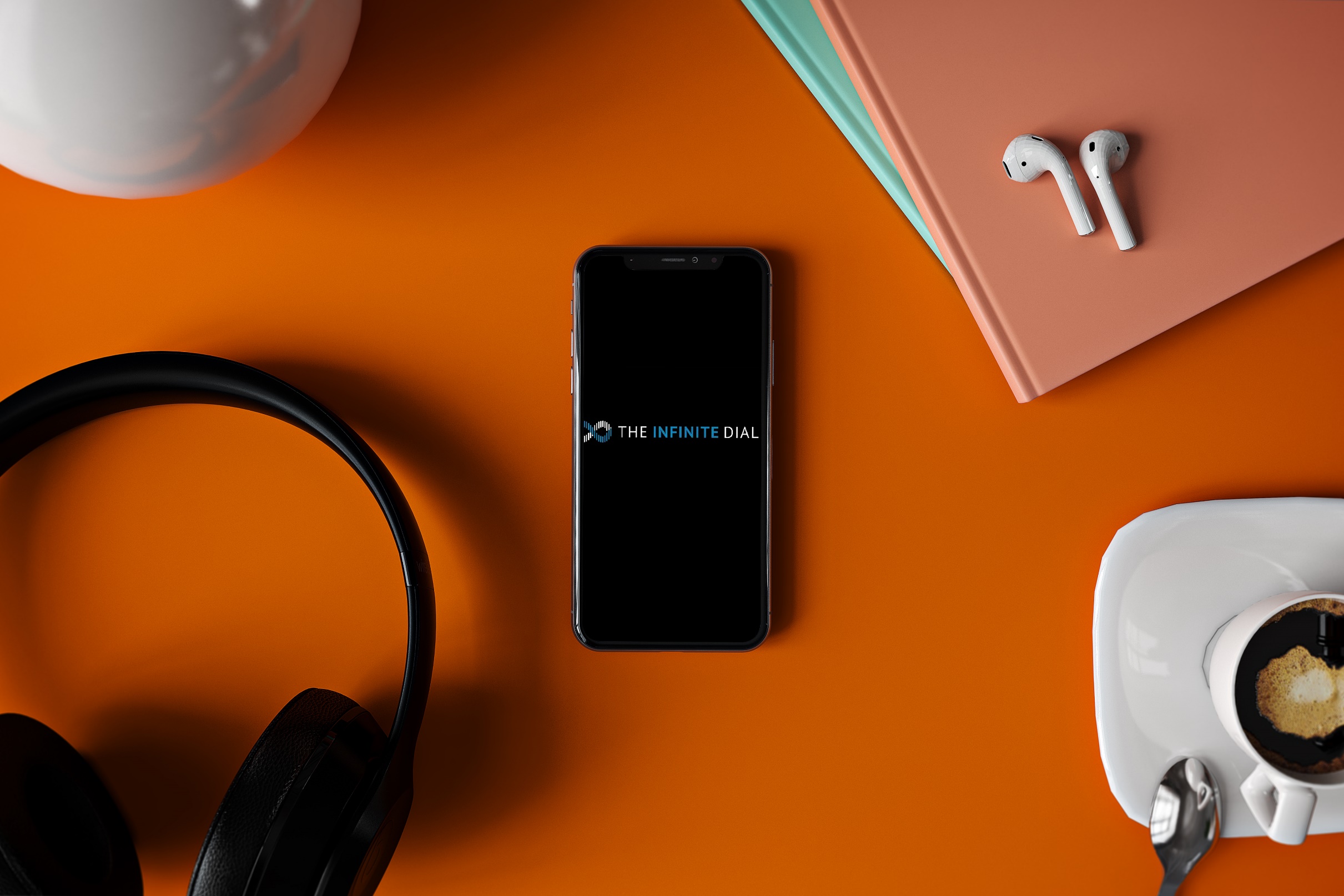 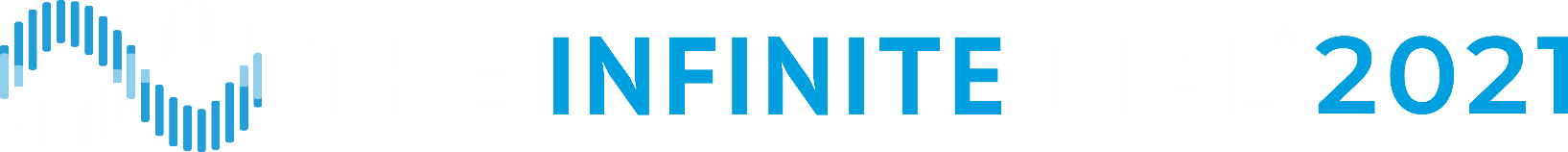 Online Audio Streaming Services
Awareness of Online Audio Streaming Services
Total Australian Population 12+
% aware of Online Audio Streaming Service
Awareness of Online Audio Streaming Services
Populations 12+
% aware of Online Audio Streaming Service
Free  vs. Paid Subscriptions to Online Audio Streaming Services
Base: Australian 12+ and Listened to online audio streaming service in last month
Use only the free service
Pay for a subscription
Weekly Listening to Online Audio Streaming Services
Total Australian Population 12+
% Listened to Online Audio Streaming Service in Last week
[Speaker Notes: iHeartRadio has a higher usage than Amazon, the lowest on this graph.. Can we swap iHeart in and take Amazon out?]
Weekly Usage of YouTube for Music or Music Video
Total Australian Population 12+
% Used YouTube for Music or Music Videos in last week
Observations
Despite the disruptions of 2020, or more likely on account of the disruptions, digital audio options grew at a significant pace
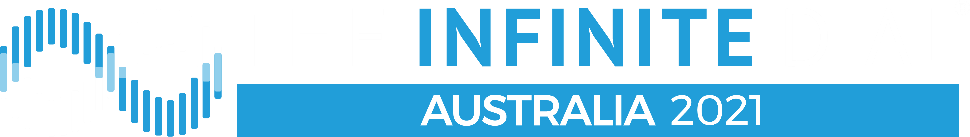 Observations
Podcasts make a big leap forward in Australia, now just mere months behind the figures we see in the USA and Canada
Observations
Smart Speakers also have a big year, likely propelled at least in part by people staying in their homes more
Coming soon – the Smart Audio Report Australia
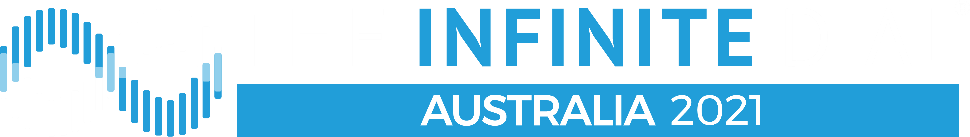 Observations
Despite the advancements in digital usage and the disruptions of the last year, broadcast radio and its content continues to serve enormous numbers of Australians each week and month
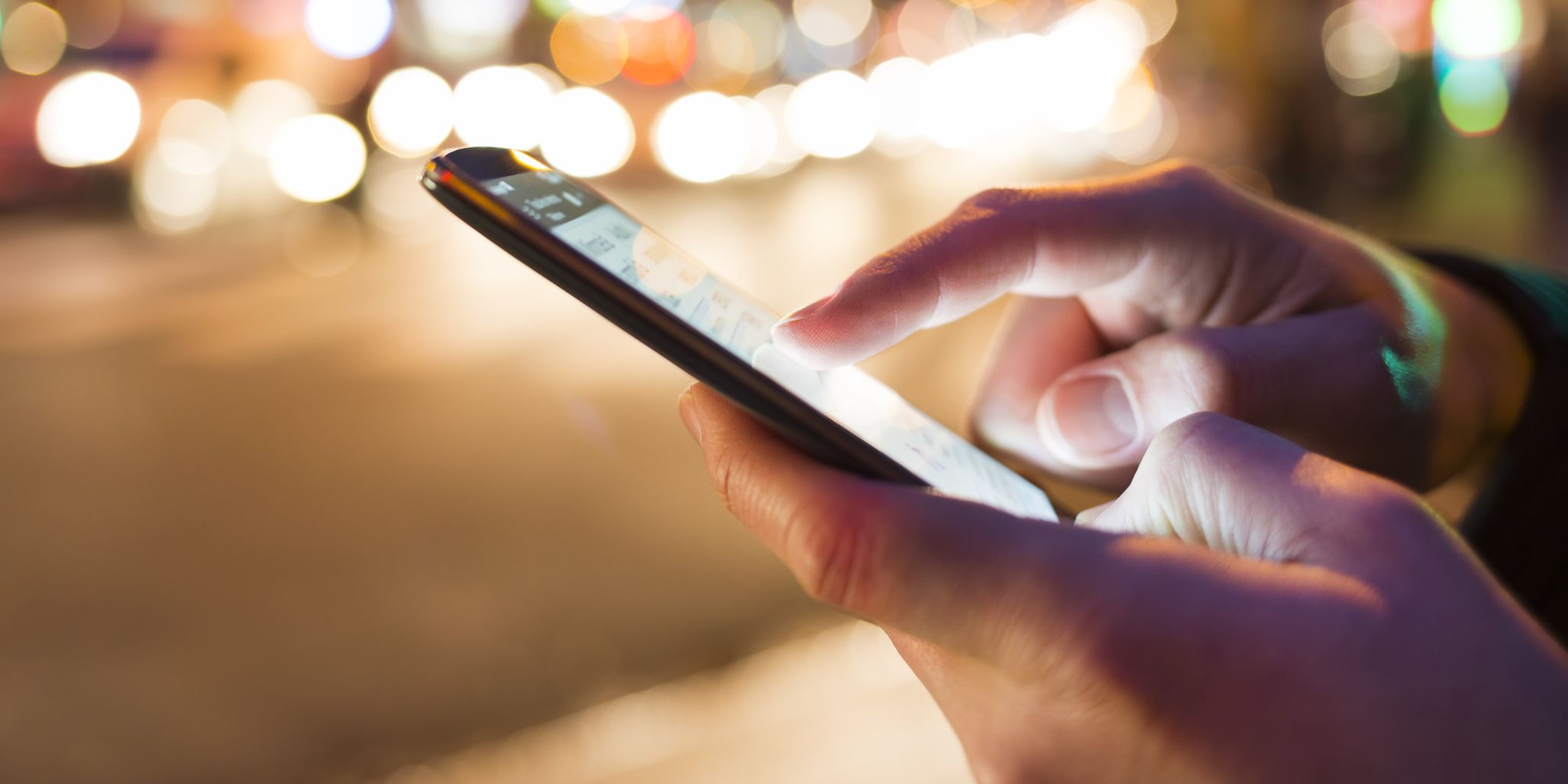 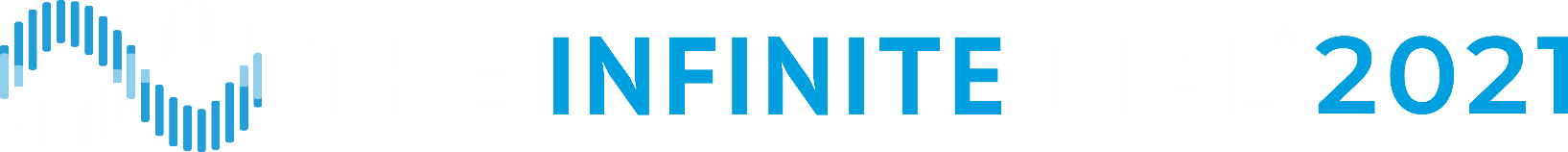 ®
The Infinite Dial  2021
Australia
#InfiniteDial